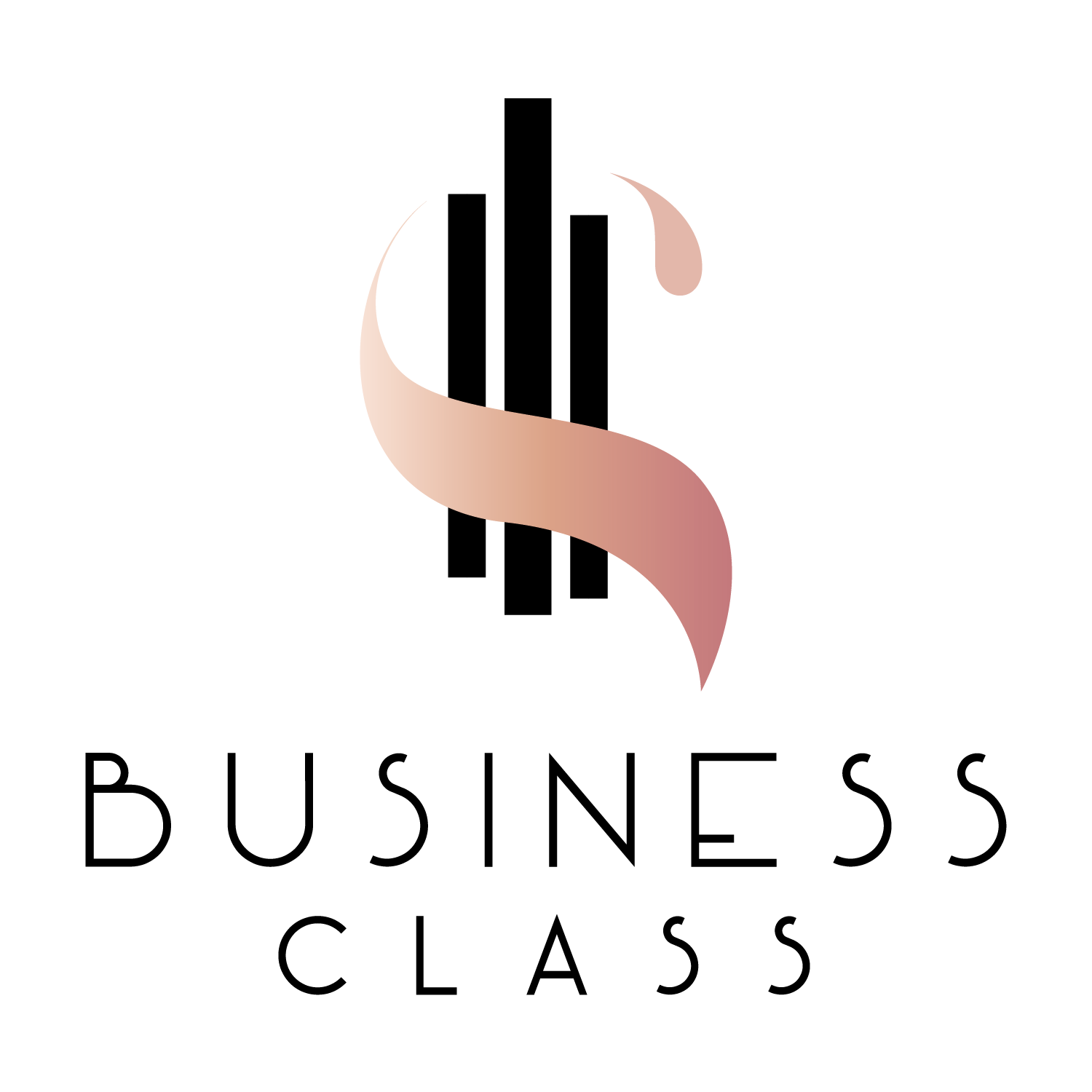 You’re Hired!
Getting the Right Kind of Help You Need RIGHT NOW
And 
Avoid the Legal Landminds Employers (that’s YOU) Face Everyday
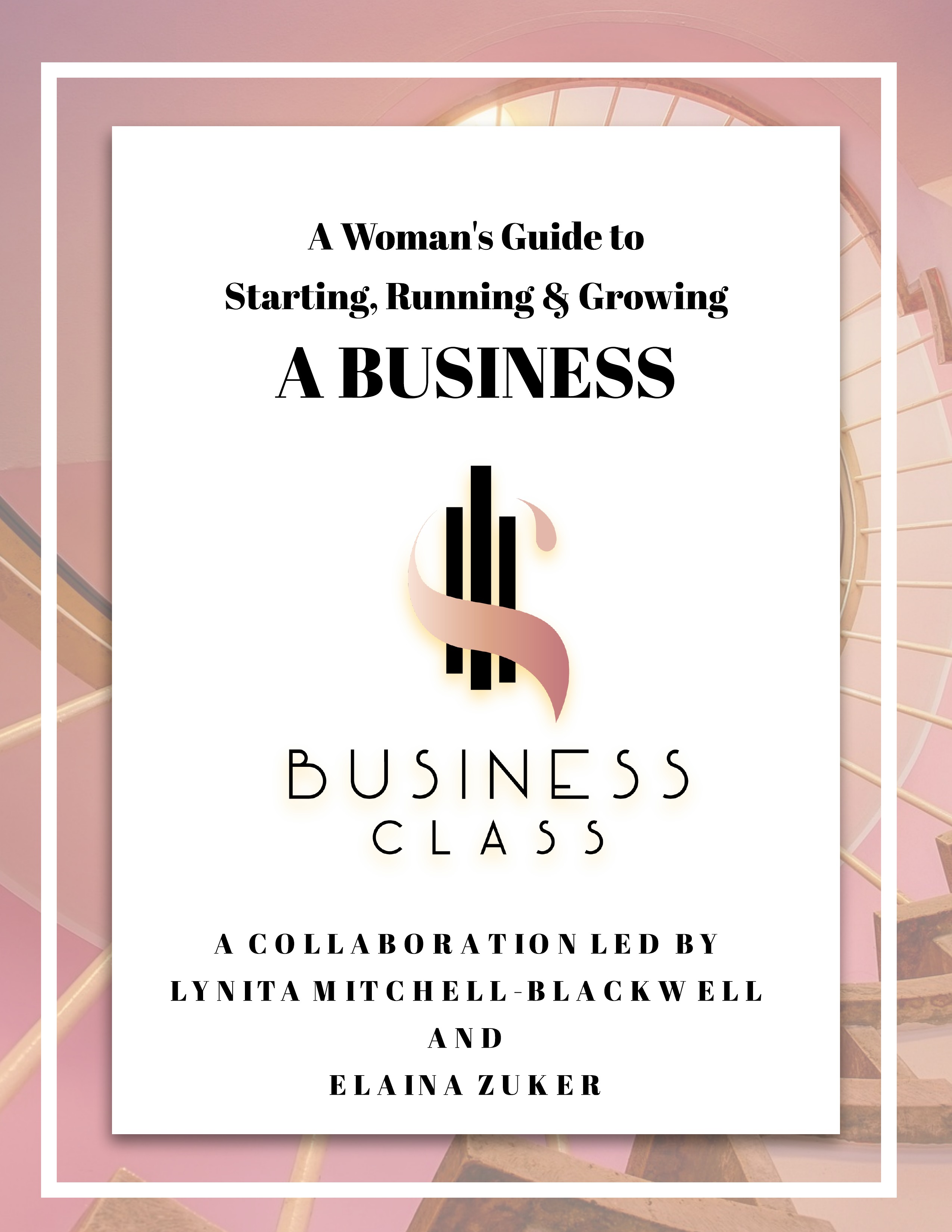 Wishing, hoping, praying for more business and then when it comes, not having enough hands or time to manage it
So… NOW WHAT???
We’ve all been “there”:
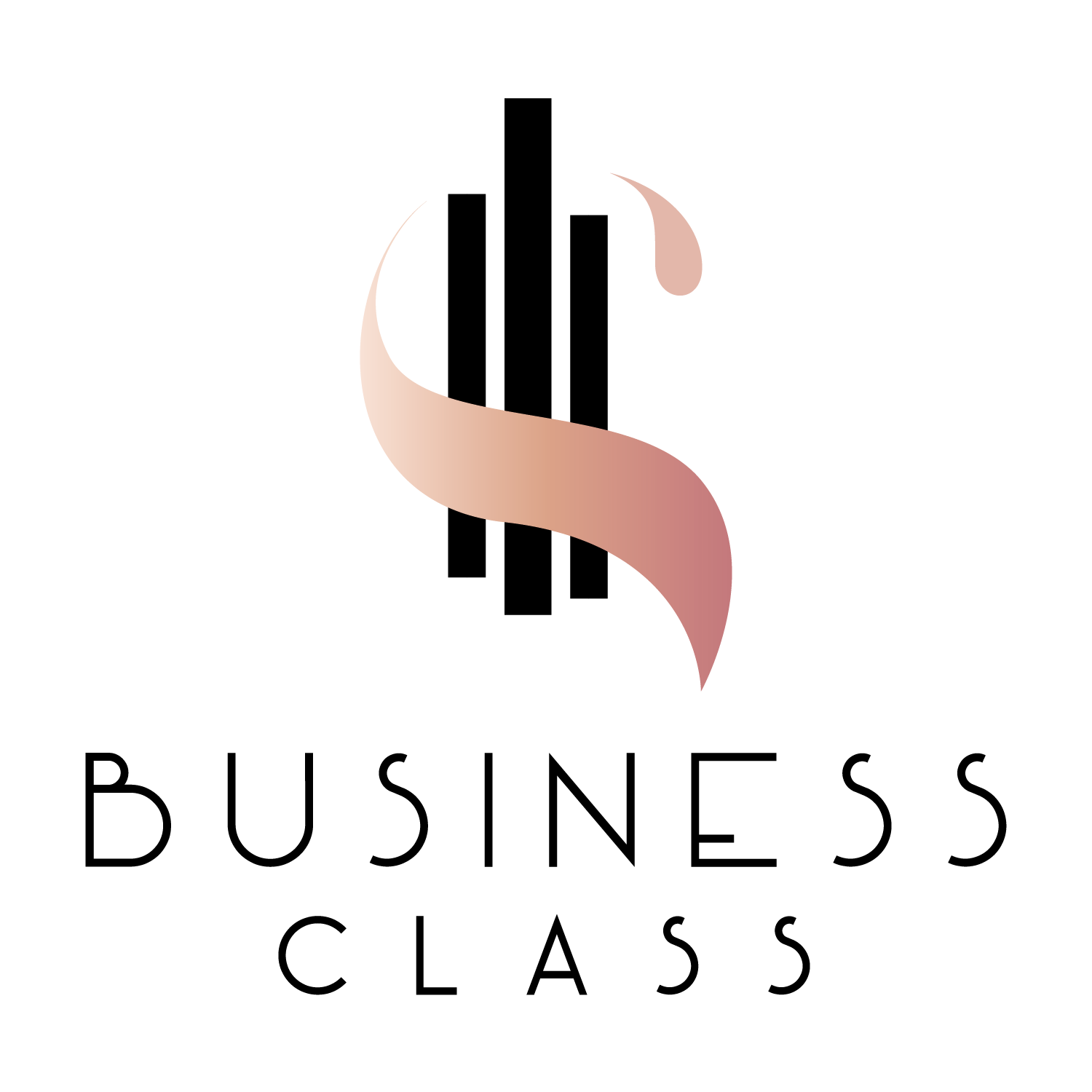 Contractors and Freelancers are here to HELP.
Confidence + Talent + Desire for Flexibility = BONUS for YOU
It’s time to bring on help!
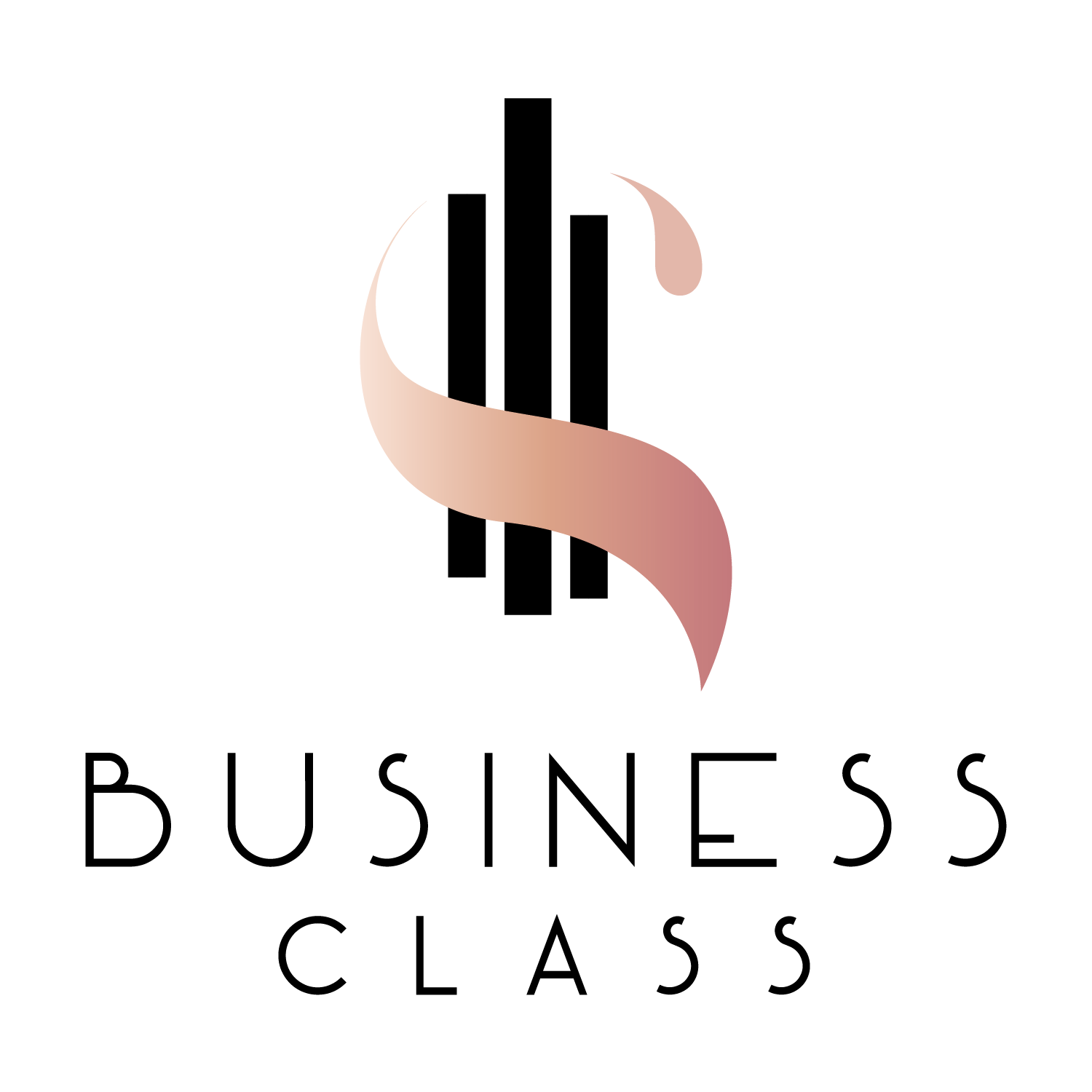 Websites:
Fiverr.com
Upwork.com
Indeed.com
Referrals:
Friends / Colleagues
Professional seminars/workshops
Where to find them?
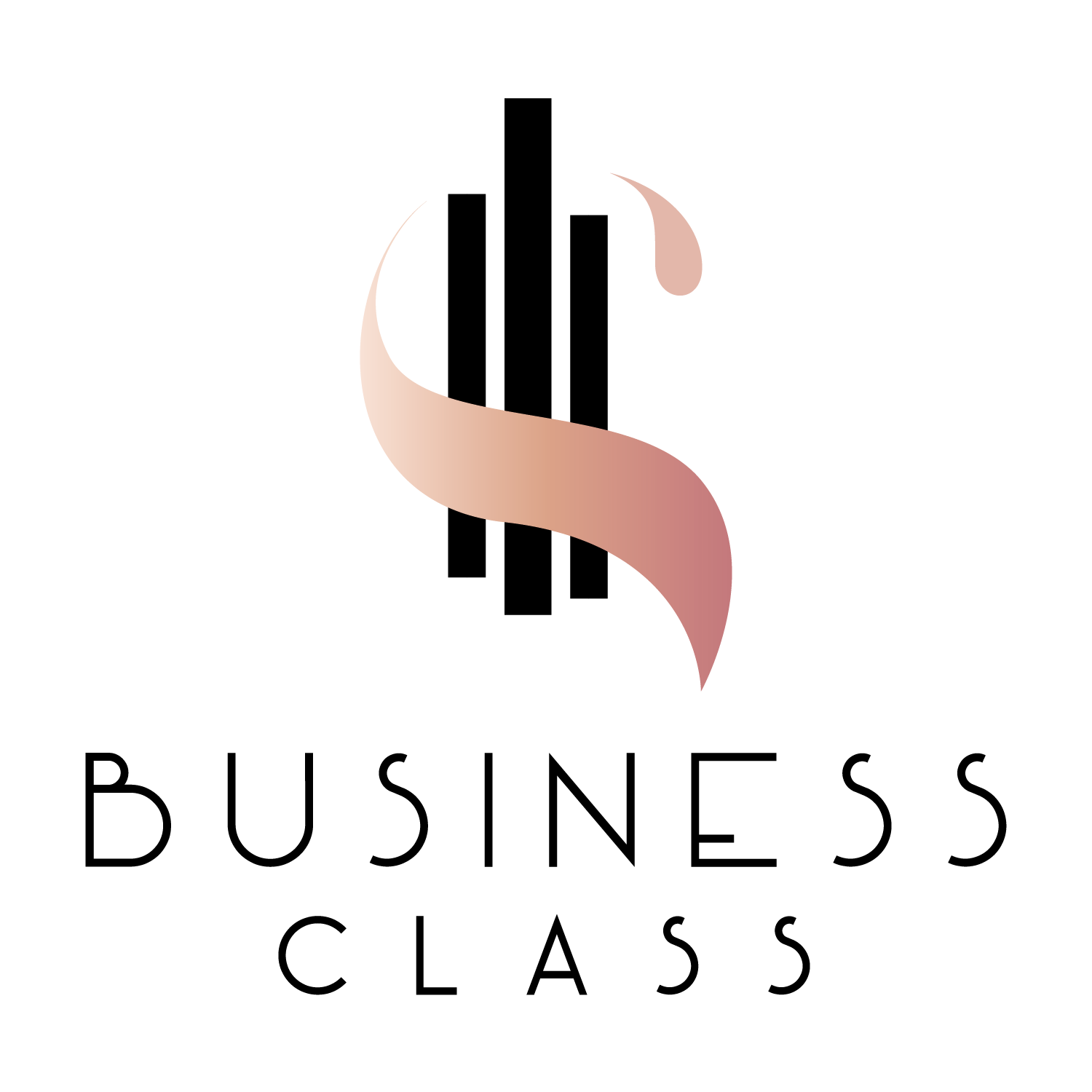 Check references
Review comparable work
Ensure you’re on the same page
Reward good work
Tell the truth about “meh” work
Demand deliverables as agreed
Treat contractors and freelancers with the same respect you would an employee
Protect Yourself
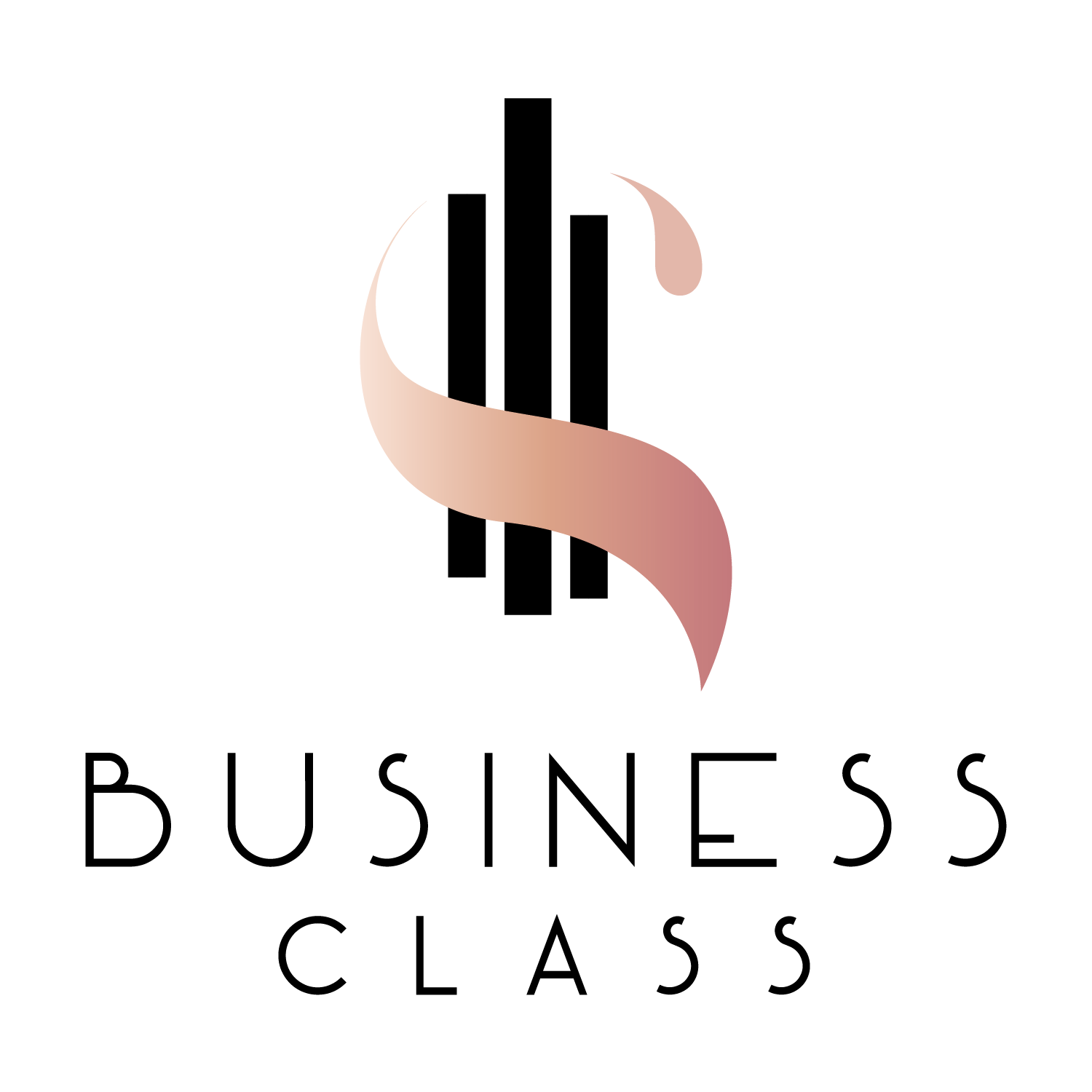 Set A Budget – you know what you have to spend, so be honest about that up front
Pay what you owe, on time, using the agreed upon method
If a project is more involved than anticipated, renegotiate terms (and compensation) as soon as you know that
Budget / Pay / All that Good Jazz
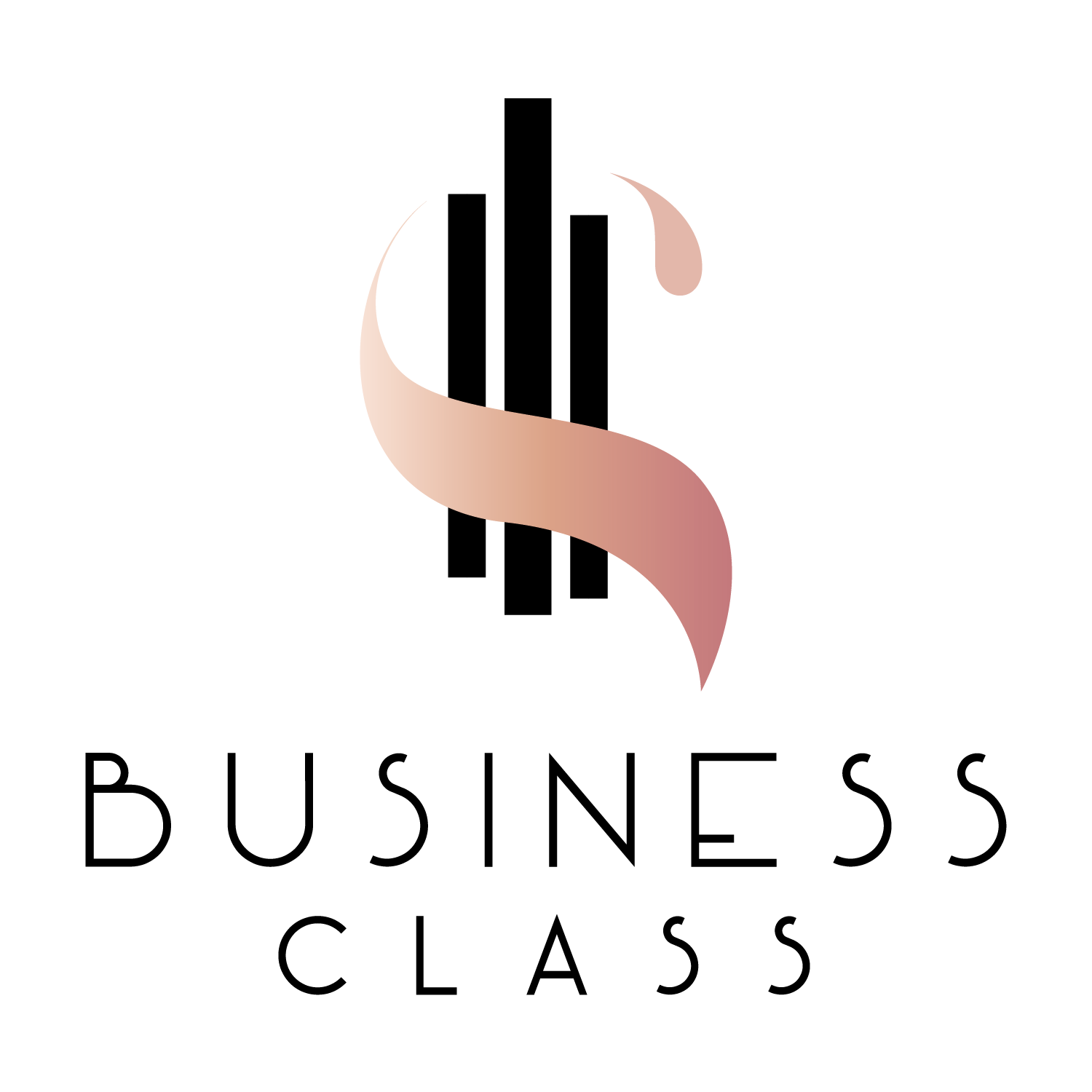 Always create new passwords for contractors to utilize your platforms
Always secure client information and proprietary information 
Never assume contractors know what is and is not to be shared – always specify
Guard your downline
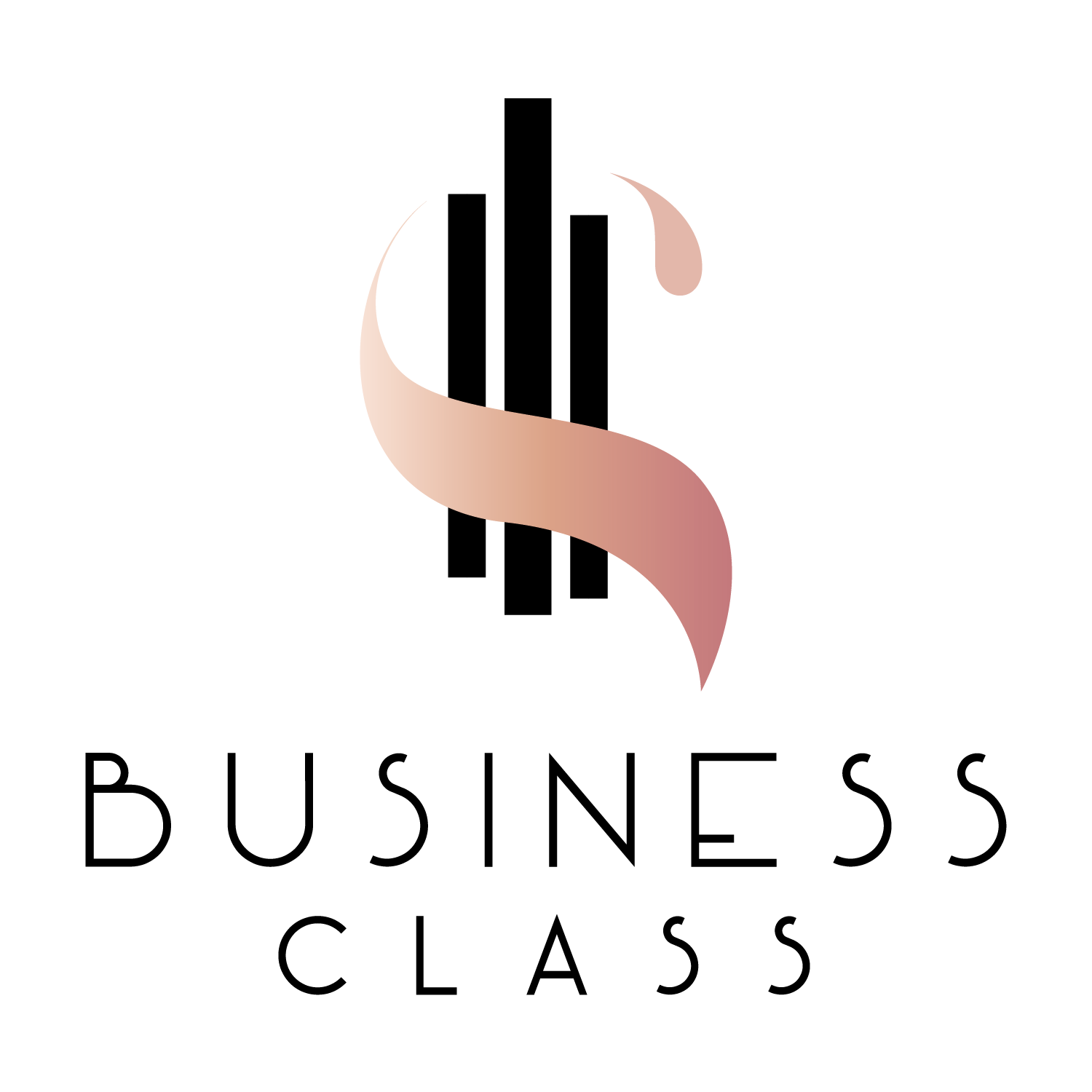 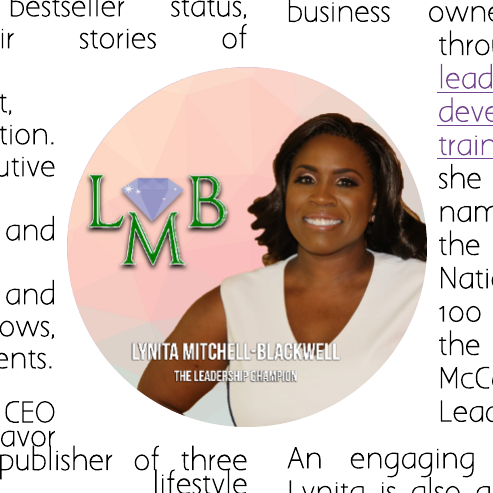 Attorney Lynita Mitchell-Blackwell is the Managing Attorney of LMB Law Offices, PC, specializing in residential real estate and  estate planning.  She earned her Juris Doctor degree from Georgia State University College of Law, Certificate in International Commercial Arbitration from the Johannes Keppler Universitat, and Bachelor of Science in Accounting from Florida A&M University School of Business & Industry.  Ms. Mitchell-Blackwell is admitted to practice law in the states of Georgia and Alabama, and is a licensed Certified Public Accountant in the state of Florida.
Ms. Mitchell-Blackwell began her career as an Assurance Advisory professional with PricewaterhouseCoopers, then transitioned to Deloitte.  Upon graduation from law school, she was In-house Counsel with Community Management Associates, the largest privately owned property management company in Georgia, and a C-suite level headhunter with the Staff Financial Group.  
​An active member of the legal community, Ms. Mitchell-Blackwell has served as president of the Georgia Chapter of the American Academy of Attorney CPA's and president of the Georgia Association of Black Women Attorneys Foundation.  She has been recognized as a Top 100 Lawyer in Georgia and named Who's Who of Black Atlanta's Top Counselors At Law.   
In addition to her legal practice, Ms. Mitchell-Blackwell is an Amazon #1 Bestselling Author on leadership and entrepreneurship, and co-founder of the Jewell Jackson McCabe Emerging Leaders Institute women’s leadership training and professional development non-profit organization.  She is also a highly sought-after keynote speaker, having served in that role for several notable organizations that included Dixon Hughes Goodman LP accounting firm, Robert W. Baird & Co. financial services firm, and the University of Georgia.
“When you wake up early in the morning, don’t roll over – roll out! Your mind is ready, get your body set and let’s GO!”
Lynita Mitchell-Blackwell, Attorney & CPABestselling Author & Motivational Speaker
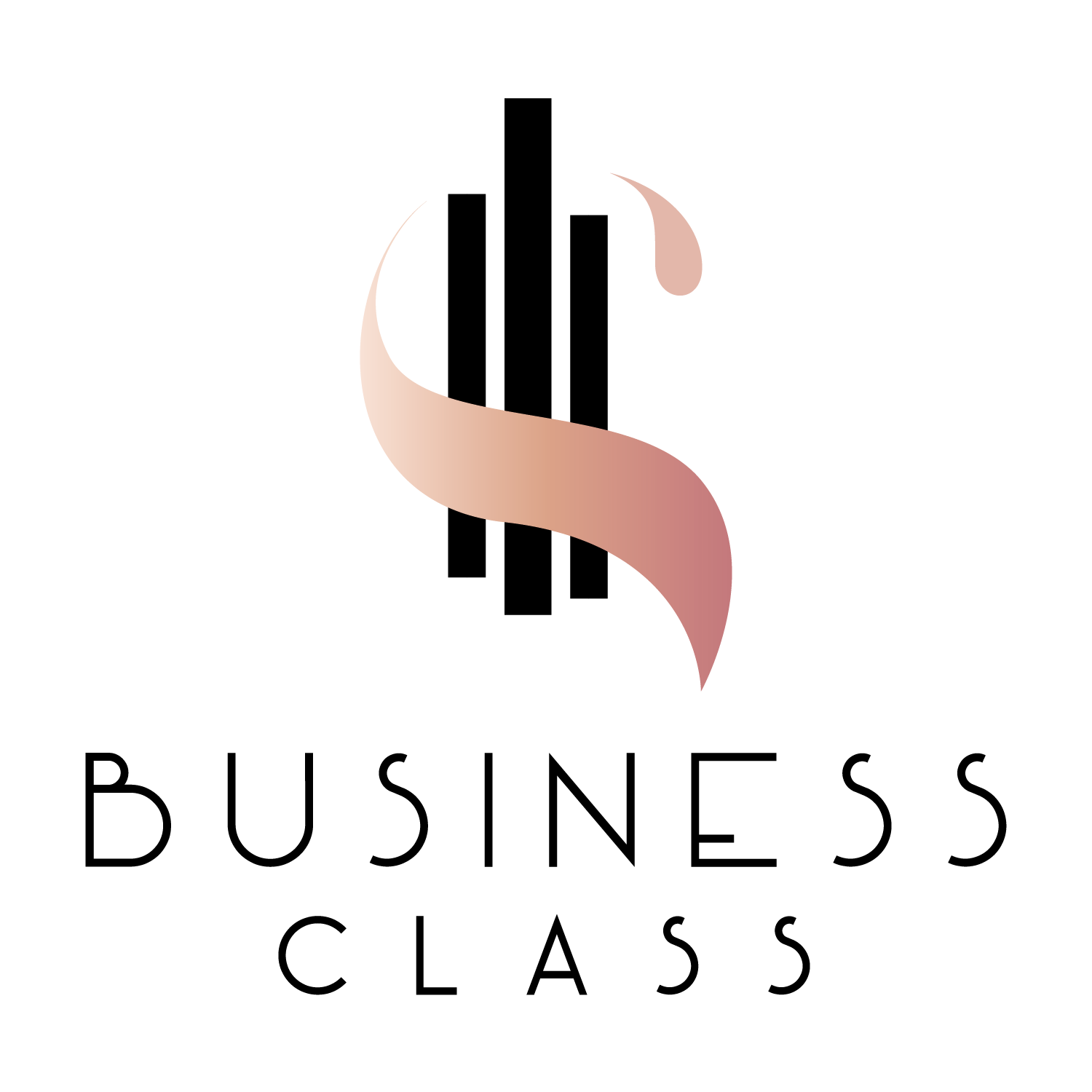 The Fix: Include a “work for hire” provision in your written contract with all independent contractors. 
Another Fix: Hire w-2 employees; no contract needed. An employer of w-2 employees is presumed to own the IP created by employees in the scope of their employment. With employees, it takes a written contract to change the presumed IP rights in favor of your employee.
Landmine 1 – you don’t own the IP rights to your contractor’s work product
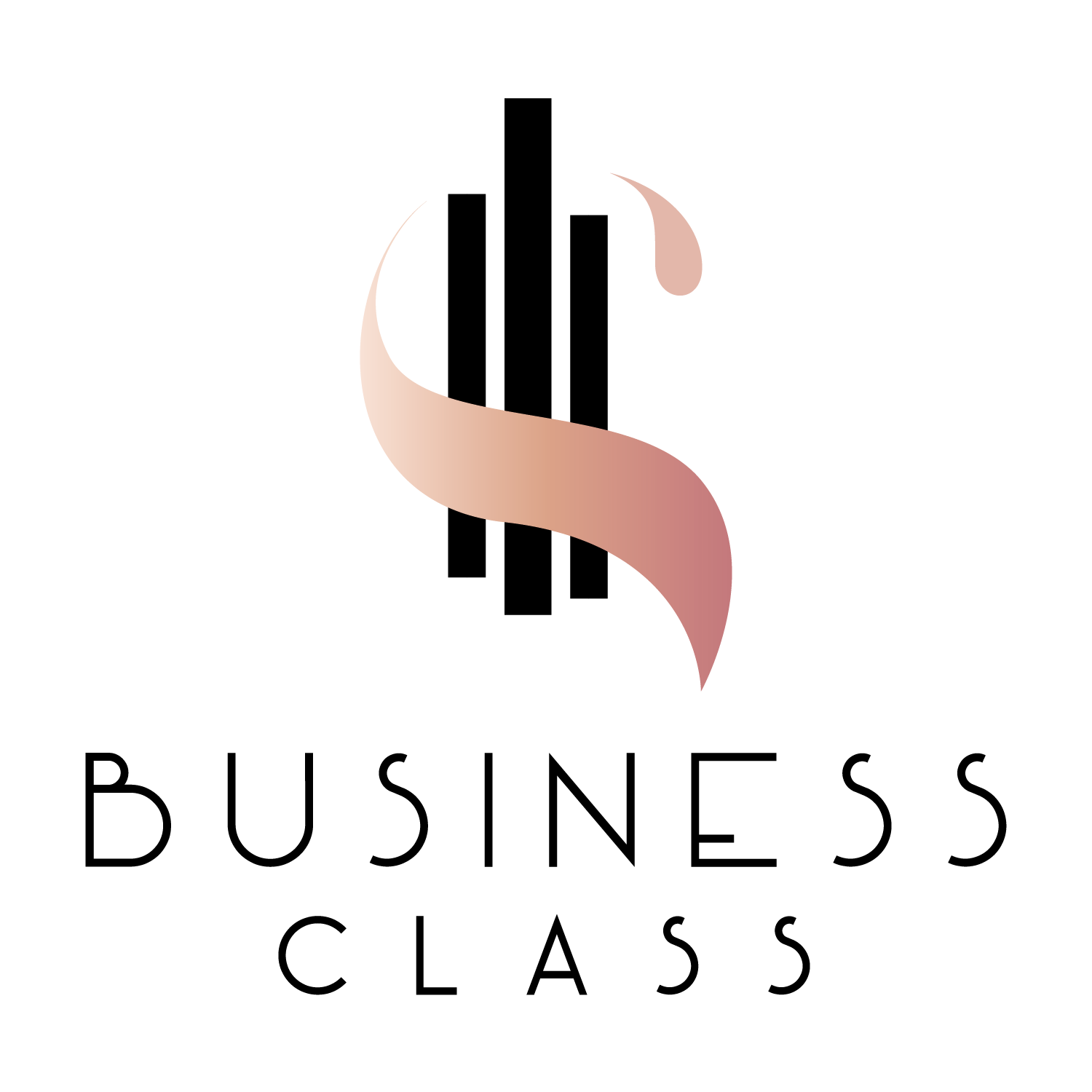 Minimum wage and overtime laws 
Misclassification of Contractors
How I decide: If I’m contracting with someone who has an ongoing business providing the service my business needs to a number of people other than my business, it’s probably a contractor relationship 
The Fix: It’s always legal to pay employees an hourly rate plus 1.5 the hourly rate for hours worked over 40. Paying a fixed salary is risky and deserves time and attention to the nitty gritty legal details. You can get those here: https://melissamalcom.lpages.co/salaried-workers-no-overtime-myth/ 
Beware: Paying contractors by the hour instead of by the project indicates the person is more like an employee than a contractor.
Landmine 2 – unpaid overtime or minimum wage, even contractors aren’t safe
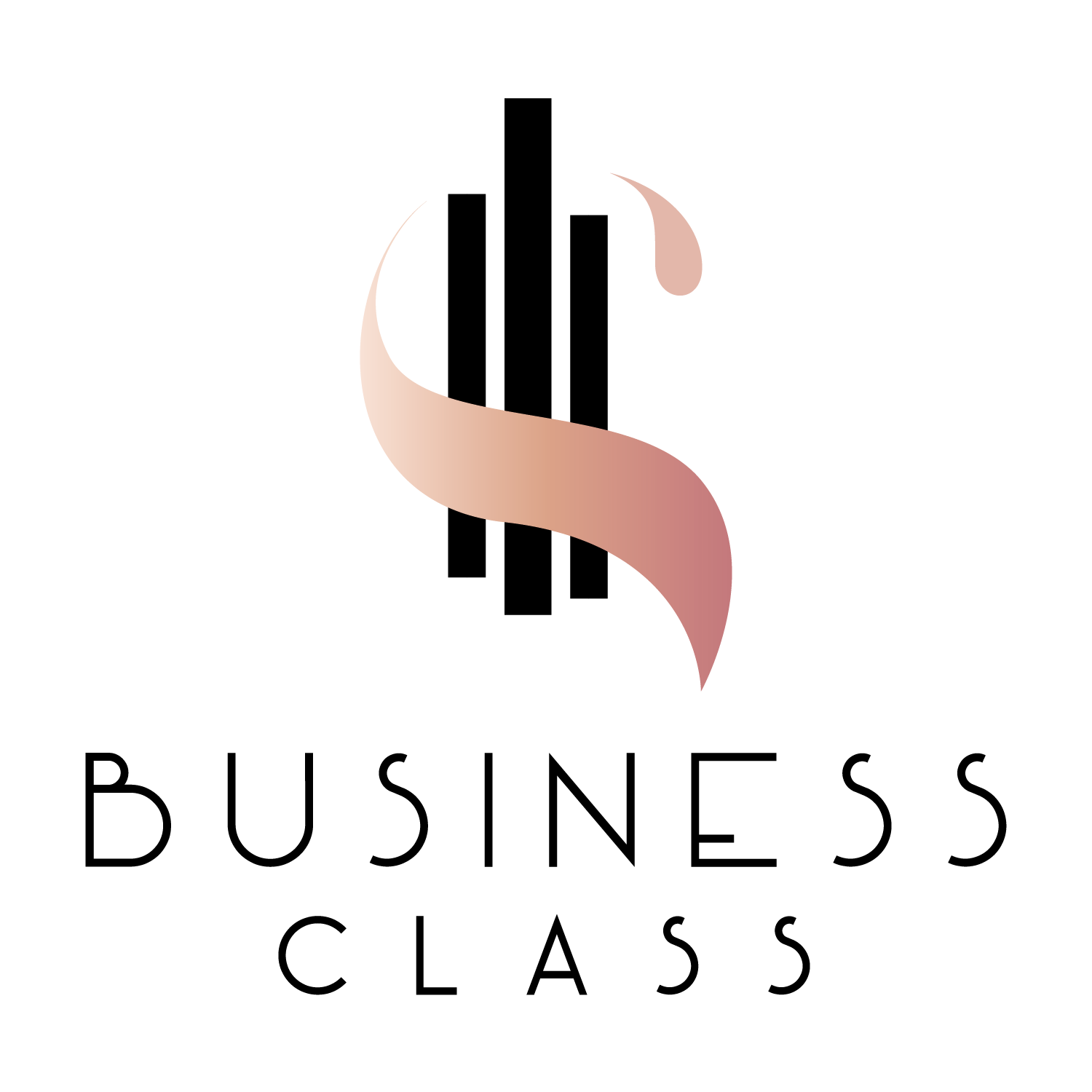 Setting, discussing and meeting expectations
Tip 1:  Write it out (bullet list)
Tip 2: 10 minute discussion based on the listPro Tip:  Once you train someone, verify they are doing the task correctly. Leading is a TRUST, BUT VERIFY relationship until trust is earned. 
Don’t be too nice.
Landmine 3 – Non-Performance and Poor Performance
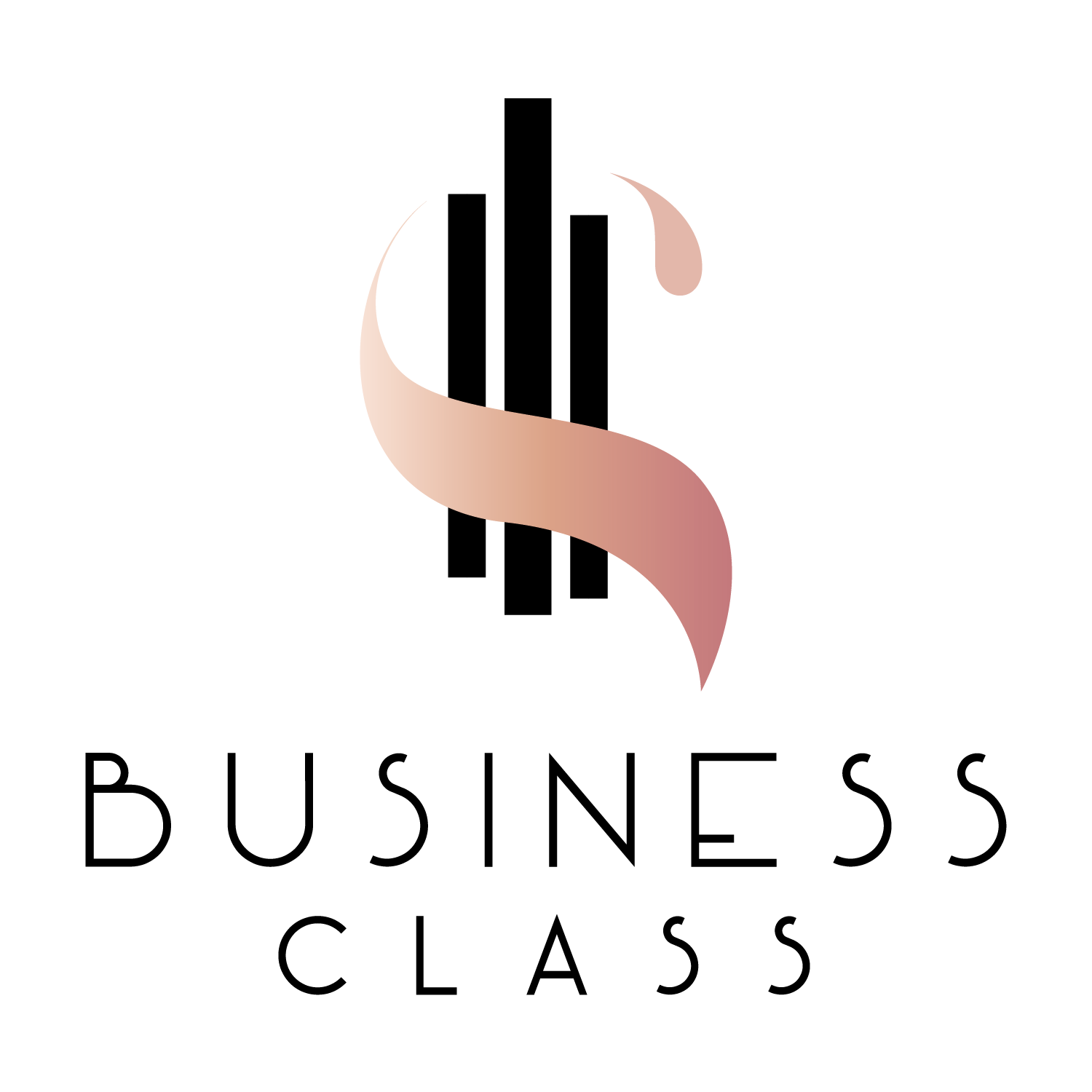 Regarding your employees: Avoid tax problems by contracting with a professional payroll company. 
Regarding your contractors: 
Contractors file for unemployment (it’s not right, but it happens)
The Unemployment Questionnaire: DON’T DO IT!
Landmine 4 – Unemployment and the IRS
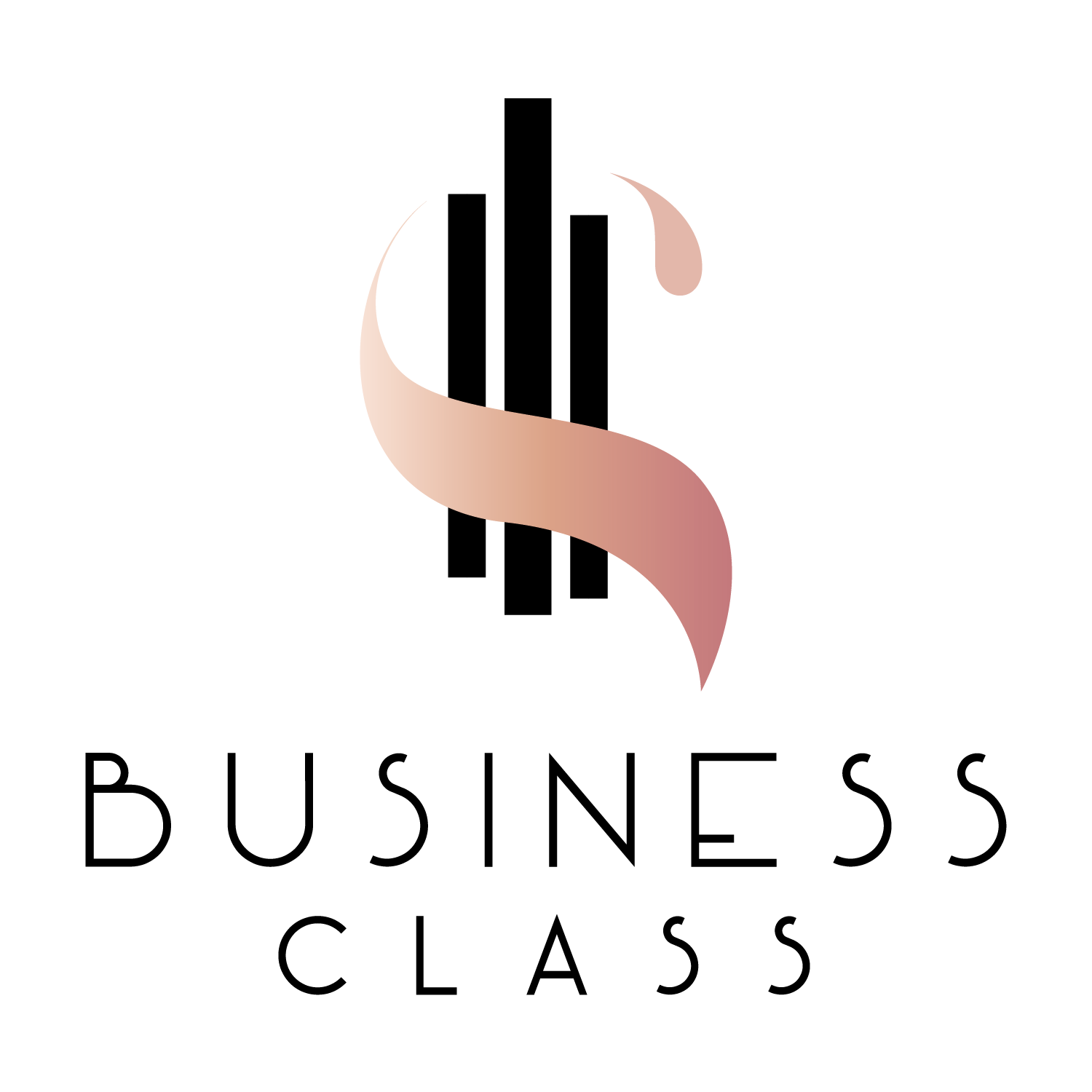 Every state in the US has a workers’ compensation law 
The mandate kicks in when you hire a certain number of employees (in Georgia, it’s just 3 people – full time, part time, whatever time – just 3 people!)
Insurance and benefits 
Presume this applies to contractors who don’t carry their own 
workers compensation or 
occupational accident insurance or are
misclassified
The Fix: Ask an independent insurance agent when you are legally required to have workers’ comp insurance and buy insurance when you reach it
Landmine 5 – Workers’ Compensation
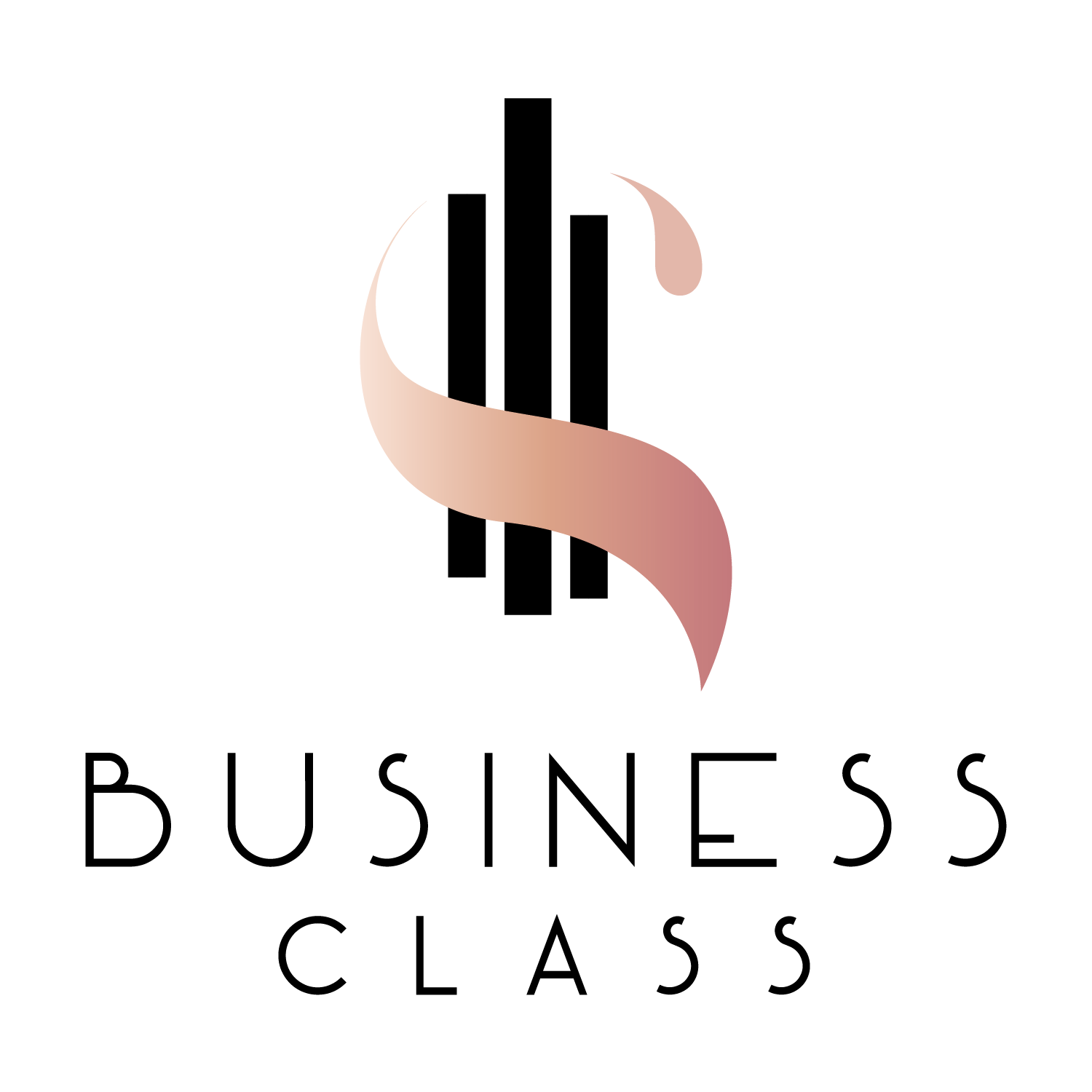 Make sure you control the login details for all accounts set up by employees and contractors 
Tools like LastPass can help manage business passwords, even for teams
Practical Landmine – Passwords Held for Ransom
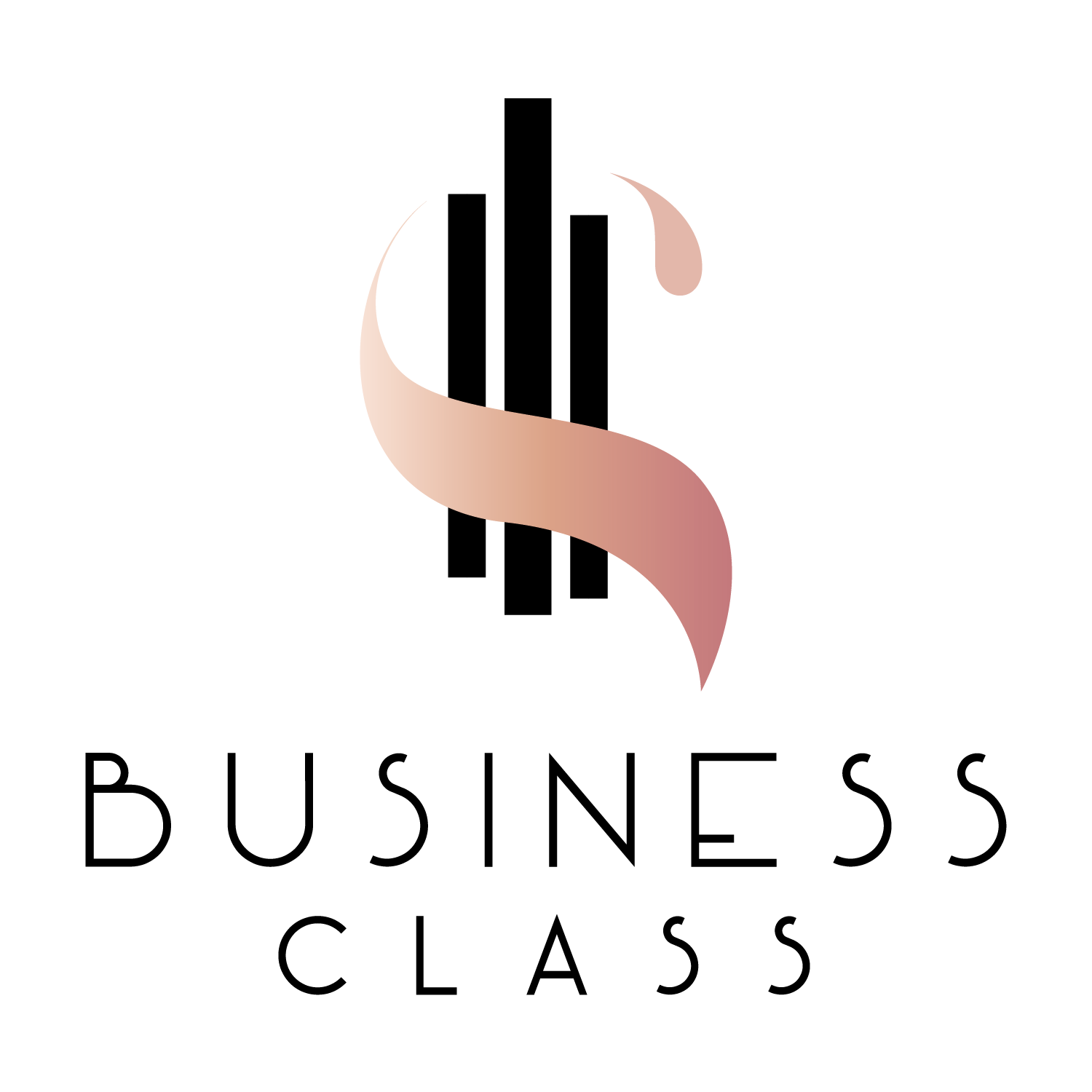 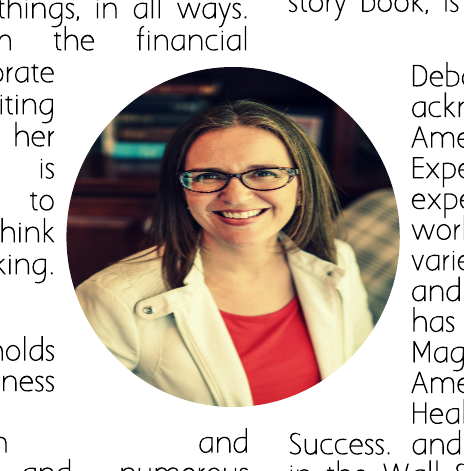 Melissa Malcom, a Georgia attorney and entrepreneur, turned her relentless passion for entrepreneurs into The Teaching Attorney. Her mission is to prevent HR nightmares before a business is sued. 
Melissa inspires and coaches leaders to get their team to do things right. . . and stop wasting time and money. When an employee can’t be saved, she’ll help you show them door – legally.
In her law practice, Melissa focuses on defending businesses in healthcare, construction and skilled trades, and the staffing industry. She’s successfully litigated federal cases, won 90% of her contested administrative hearings, and advised leaders on hundreds – almost thousands – adverse actions.
 
Named a Top Attorney in 2014 by Southern Journal Magazine, Melissa merged her solo practice with Stanton Law LLC in 2017, which is not associated with her online teaching and consulting business. She earned her law degree from the University of Georgia. Yet she remains a true Auburn Tiger, having earned her journalism degree summa cum laude from Auburn University.
Melissa Malcolm, Employment Attorneywww.melissamalcolm.com
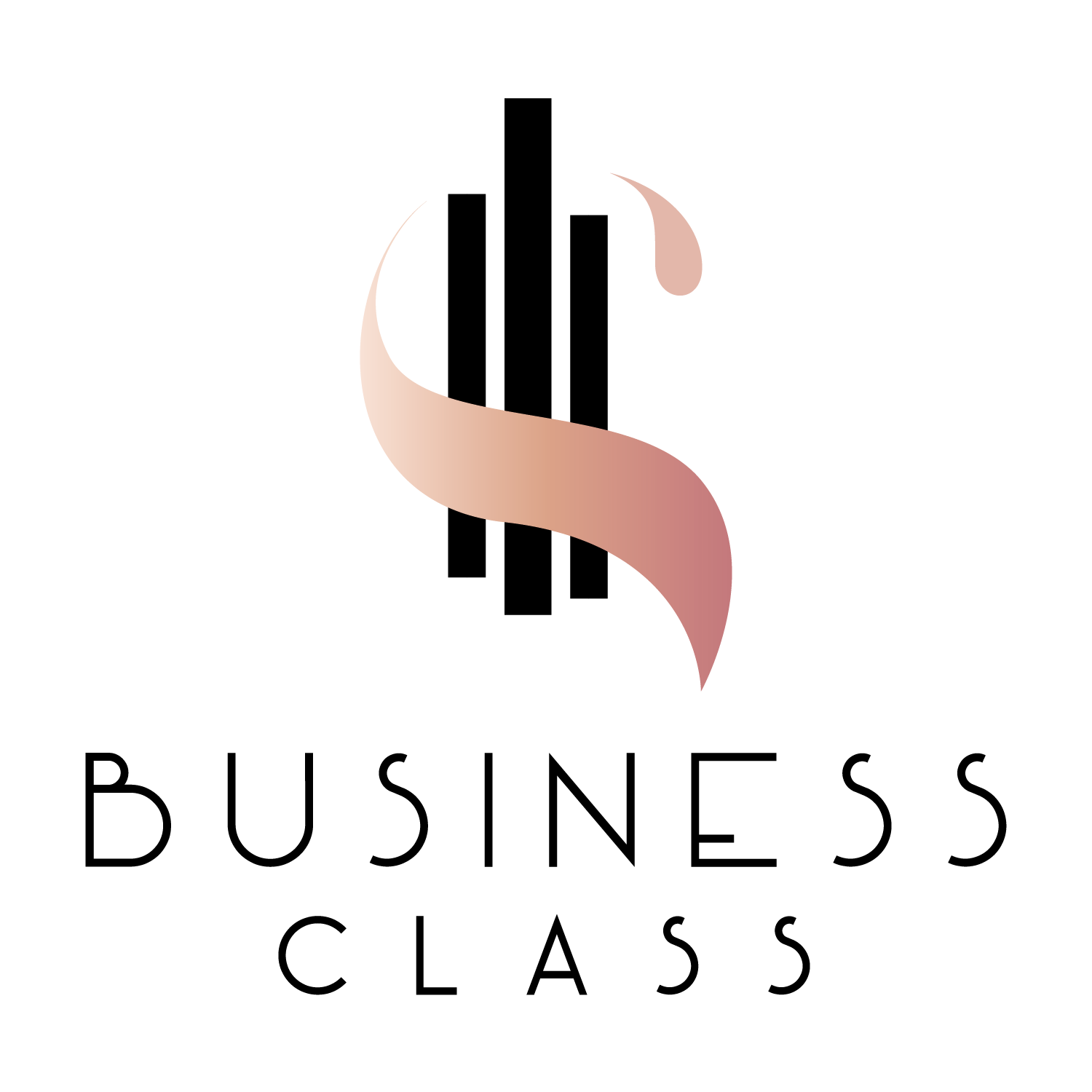